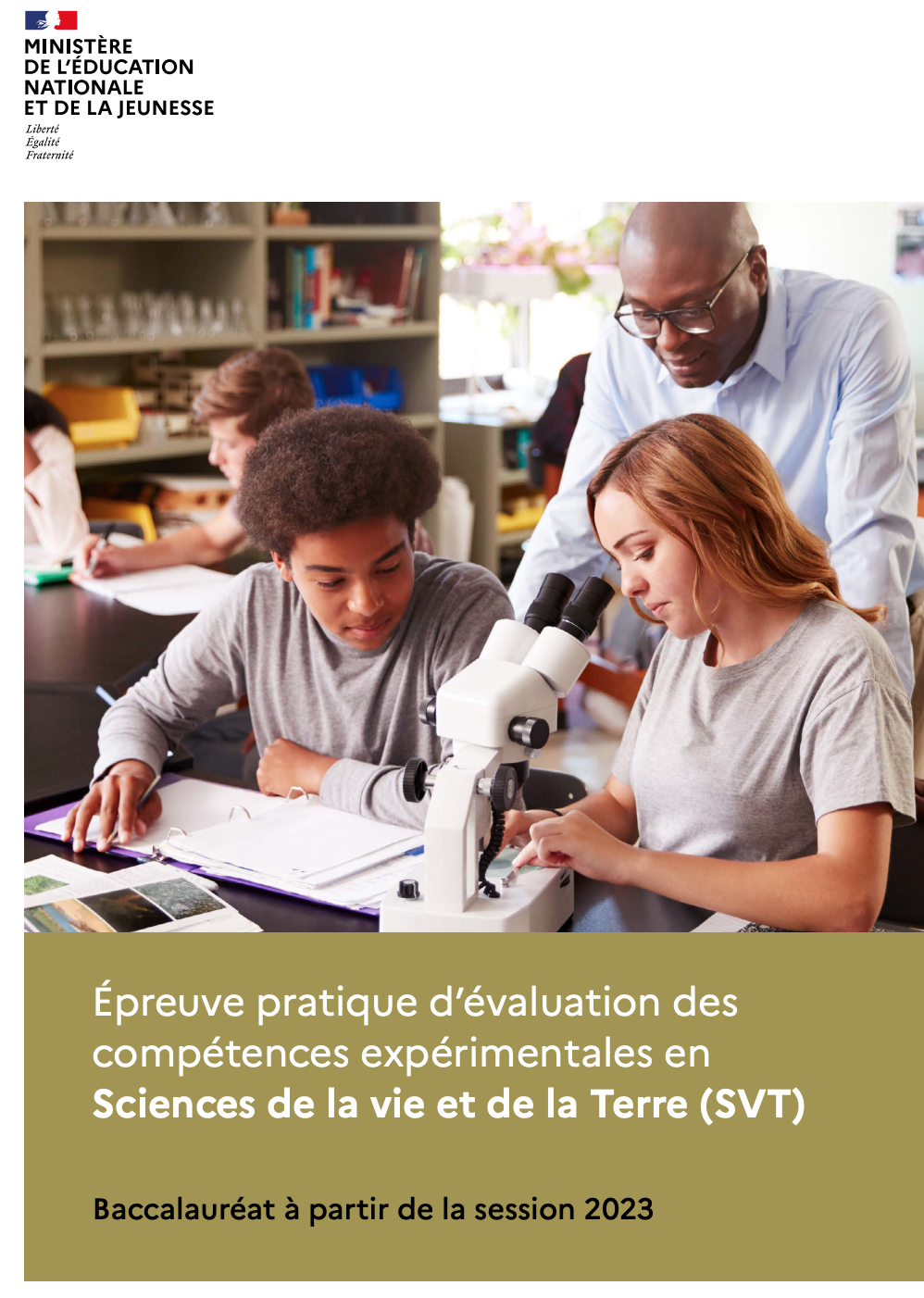 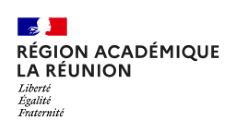 ECE Session 2024
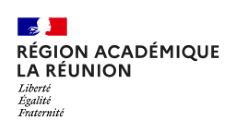 Organisation de l’Epreuve pratique d'évaluation des compétences expérimentales :
Bulletin officiel n° 48 du 21 décembre 2023 
Note de service du 30-11-2023

La banque de sujets a été mise en ligne le 19 mars
https://eduscol.education.fr/2561/banques-des-ece

Dates de passage : Du mardi 4 au vendredi 7 juin.
Pas plus de 3 jours consécutifs.
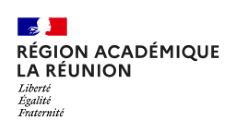 Organisation de l’Epreuve pratique d'évaluation des compétences expérimentales :
Le choix académique des 25 sujets sera transmis entre le lundi 29 avril et le jeudi 2 mai 2024.

		Cette épreuve certificative est d’importance pour notre 			discipline, et la confidentialité des 25 sujets retenus dans 		l’académie est impérative.
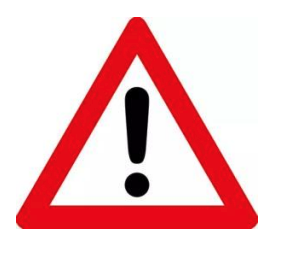 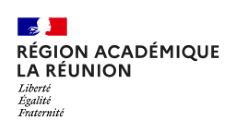 Choix et passation de l’épreuve pratique.
Deux professeurs examinateurs sont présents dans la salle où a lieu l’évaluation. 
Un examinateur ne peut évaluer que quatre candidats au maximum. 
Cependant, dans la mesure des capacités de l’établissement trois candidats par professeur examinateur permettra une mise en œuvre sereine de l’épreuve.

L'examinateur ne peut pas évaluer un élève qu'il a eu en cours de spécialité durant l'année. Par contre si l’examinateur n’a l’élève qu’en enseignement scientifique, c’est possible.
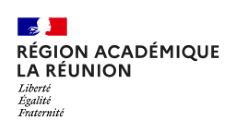 Choix et passation de l’épreuve pratique
Les professeurs examinateurs renseignent une fiche individuelle d’évaluation au nom de chaque candidat. Cette fiche porte la note qui est attribuée au candidat sur 20 points, exprimée en point entier, et un commentaire qualitatif.
Cette fiche doit être gardée et archivée comme document d’évaluation pendant un an. La note ne doit en aucun cas être communiquée aux élèves.
Les professeurs examinateurs complètent par ailleurs pour chaque candidat les informations demandées sur l’application Santorin.
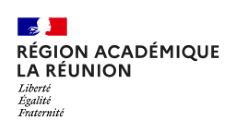 Une architecture commune aux sujets
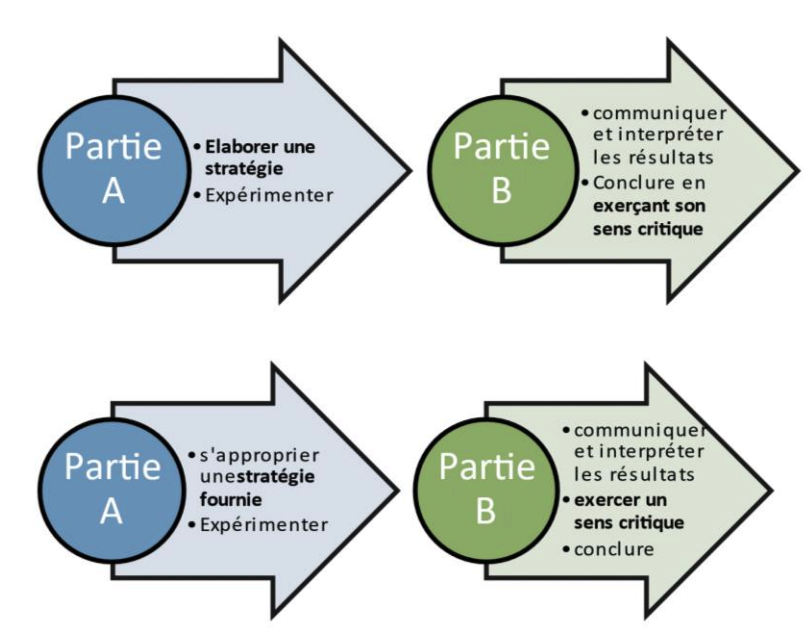 Présentation et interprétation des résultats ; 

Conclusion
Appropriation du contexte, proposition d’une stratégie et activité pratique
1er type
Présentation et interprétation des résultats ; 
Poursuite de la stratégie et conclusion
Appropriation du contexte et activité pratique
2ème type
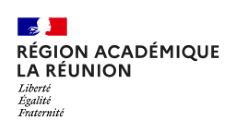 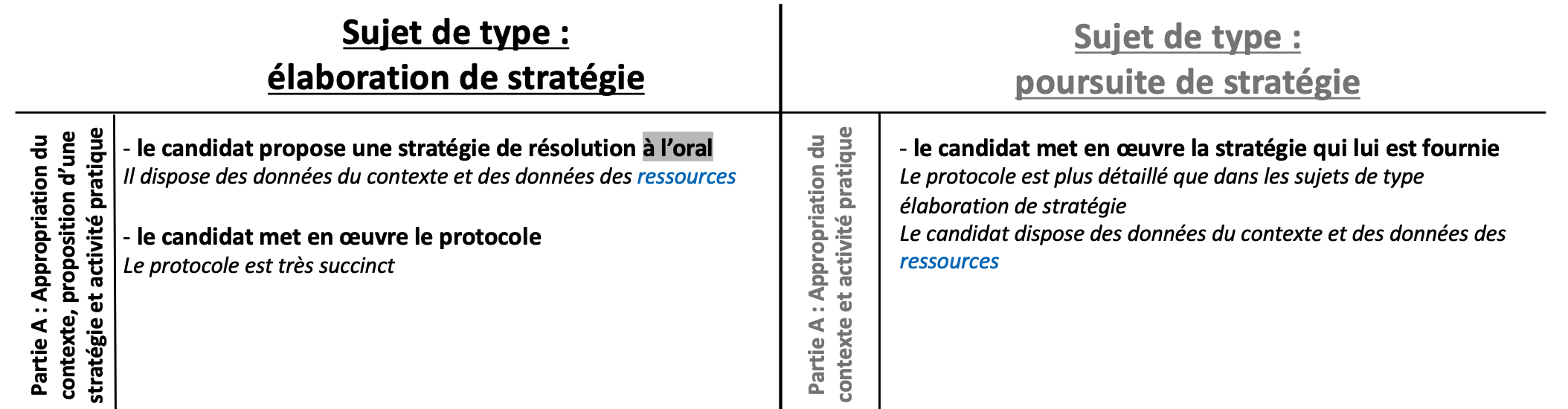 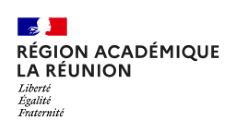 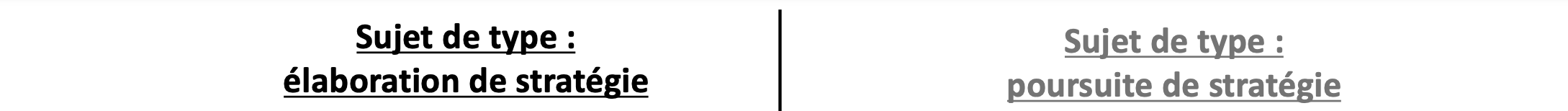 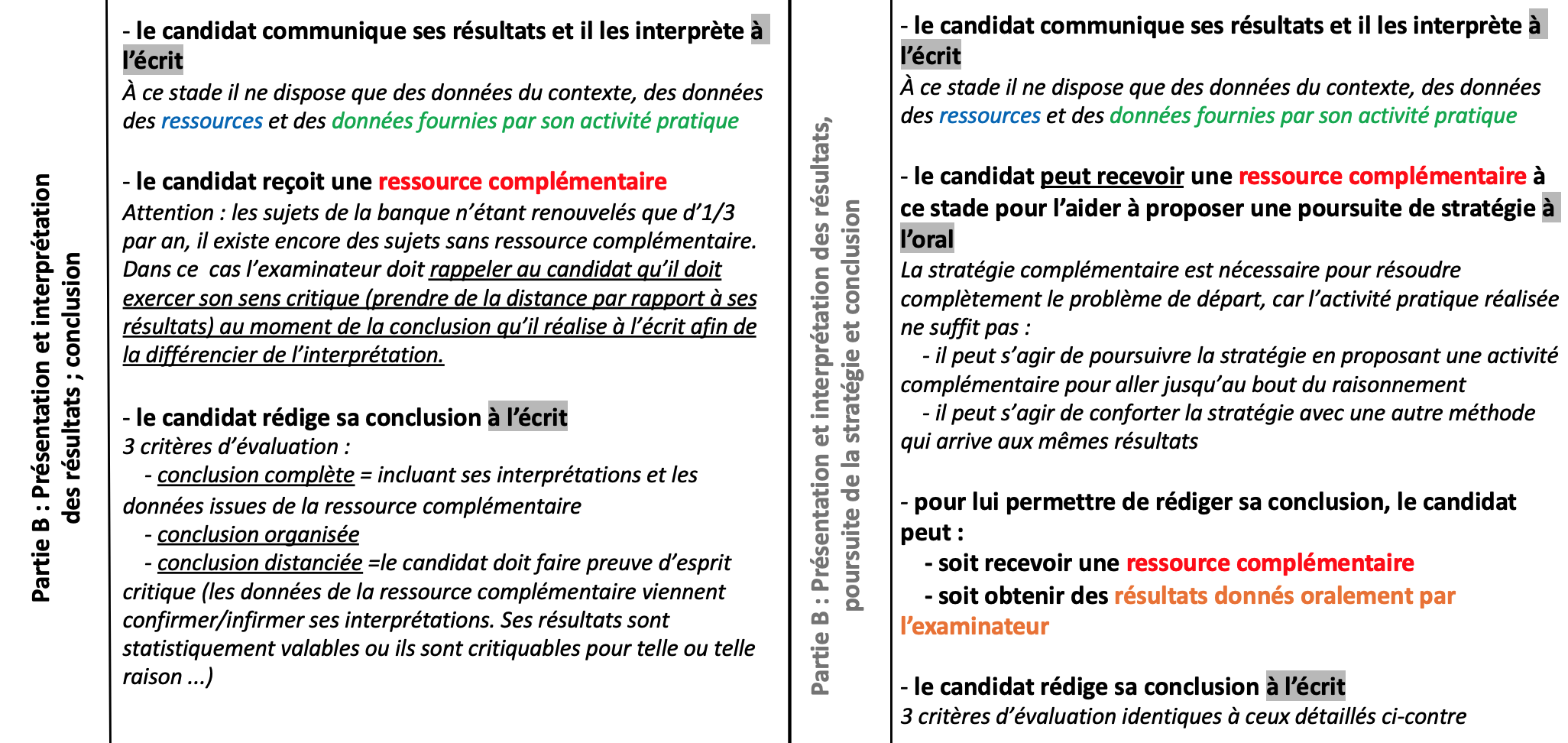 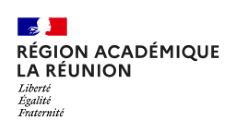 Une diversité des situations d’évaluation.
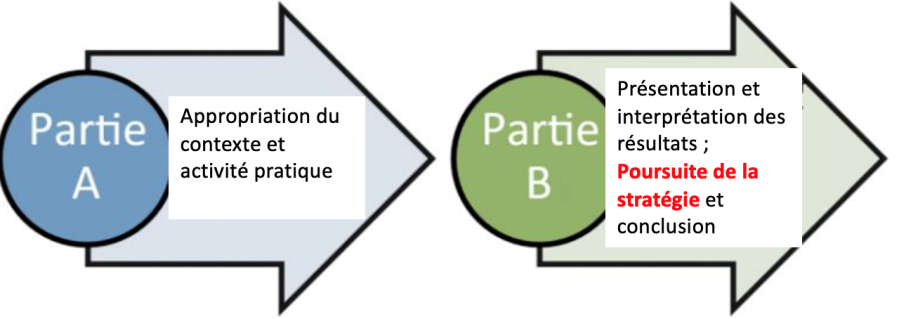 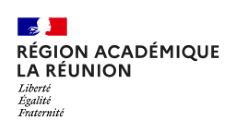 Barème et descripteurs de l’évaluation. Étape spécifique.
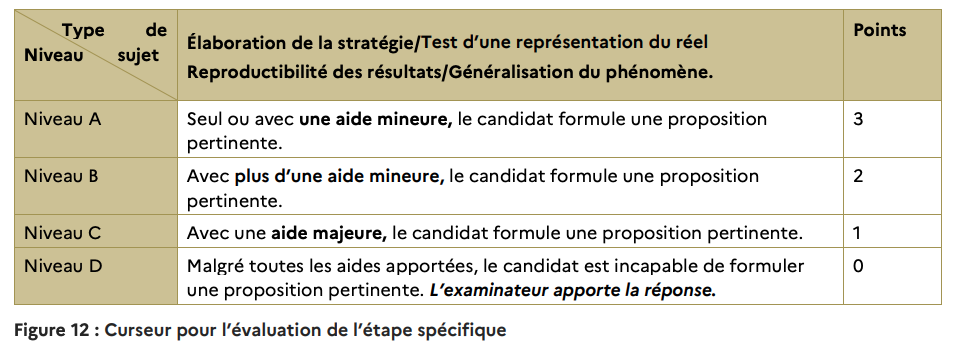 Elaboration ou poursuite de stratégie
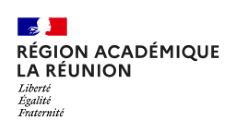 Les aides apportées :	Dans la continuité de la proposition du candidat = aide mineure.	Dans la rupture de la proposition du candidat = aide majeure.
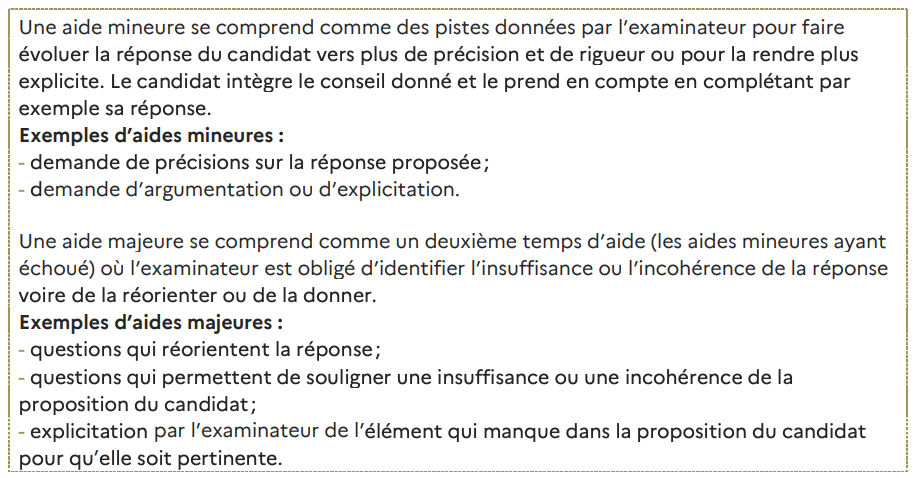 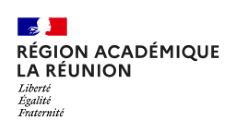 Barème et descripteurs de l’évaluation. Activité pratique.
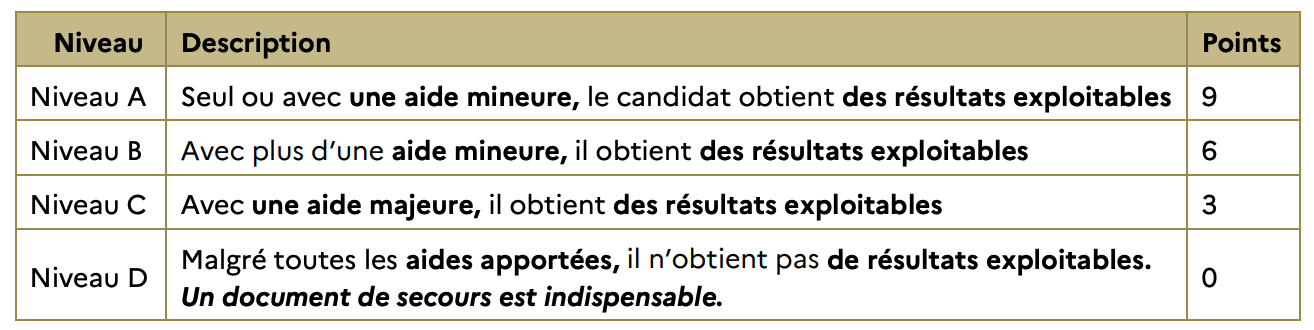 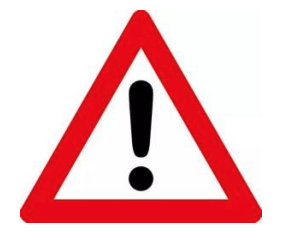 Certaines situations d’évaluation comprennent deux activités pratiques à réaliser, mettant en œuvre des compétences techniques différentes. Dans ce cas, chaque activité pratique est évaluée avec ce curseur (deux évaluations à mener). 
C’est la moyenne des notes obtenues qui est reportée sur la fiche d’évaluation(cf diapo 17).
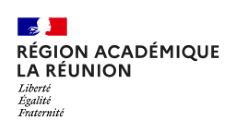 Barème et descripteurs de l’évaluation. Communication et interprétation des résultats.
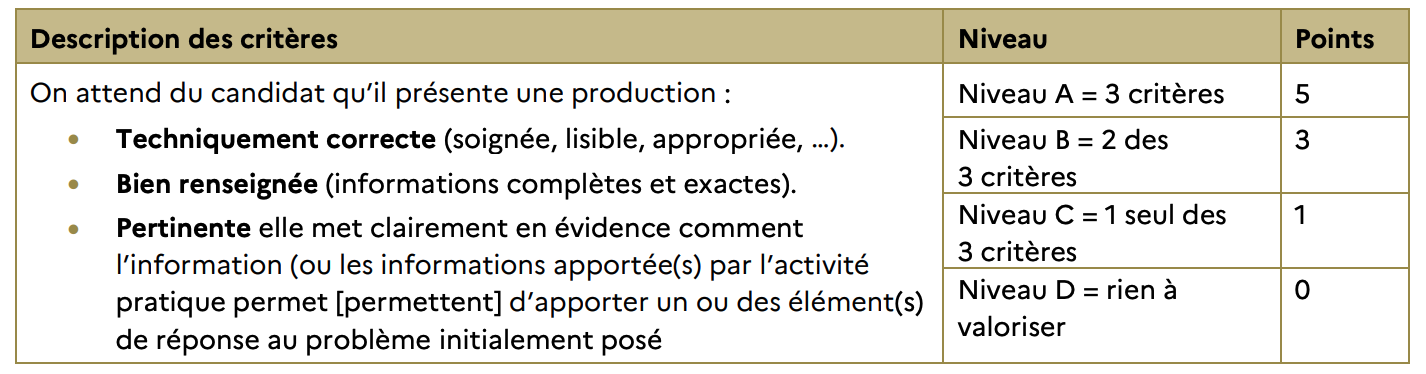 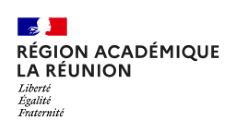 Barème et descripteurs de l’évaluation. Conclusion finale.
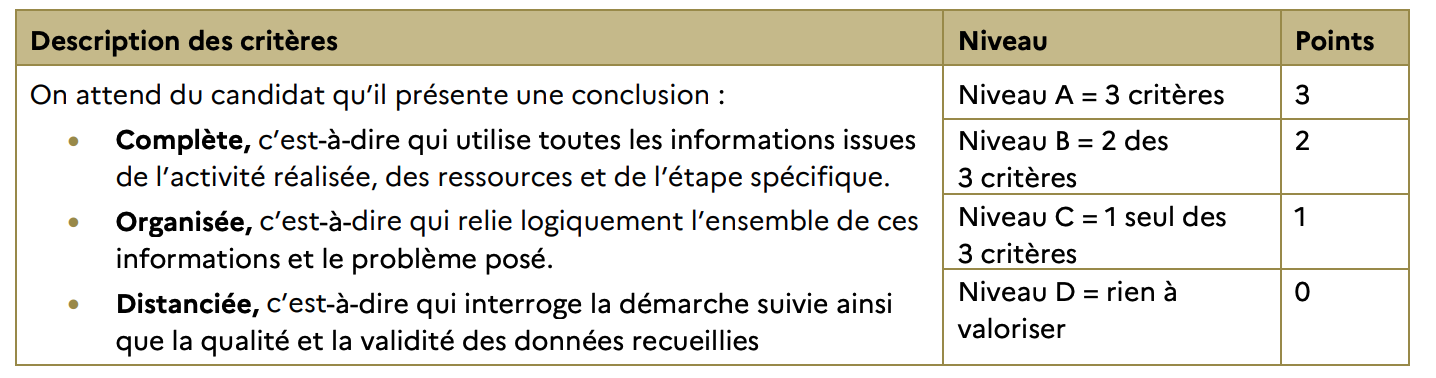 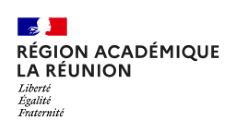 SANTORIN : Parmi la liste académique, on identifie le sujet par son numéro.
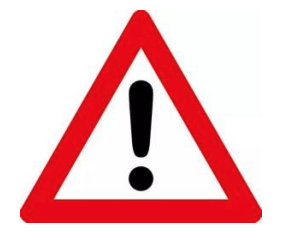 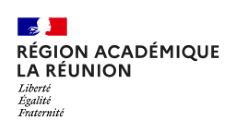 SANTORIN : L’examinateur complète le barème pour chaque partie par curseur.
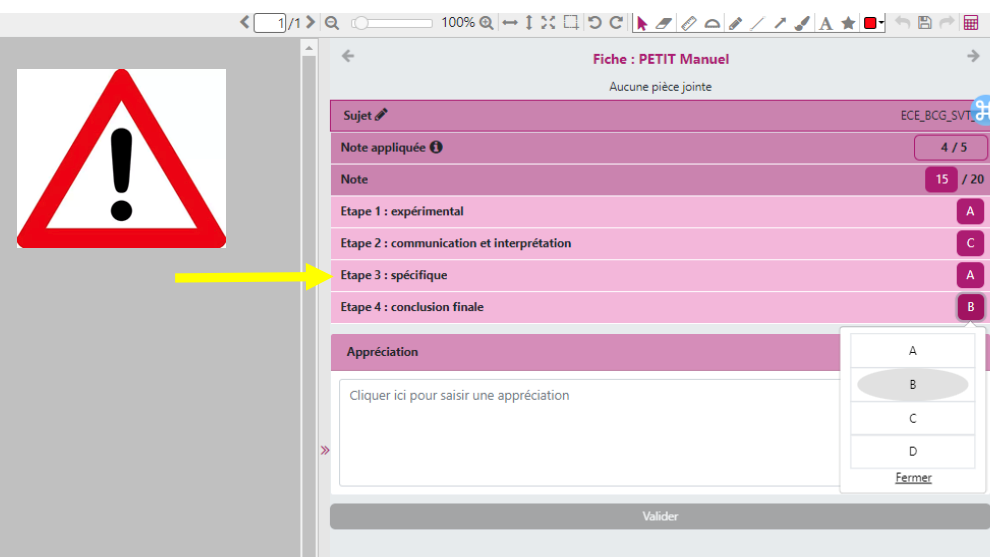 Attention quelque soit la place (le moment) de l’étape spécifique dans le sujet, dans Santorin elle sera toujours en étape 3.
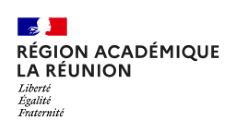 SANTORIN : Barème à 2 curseurs.
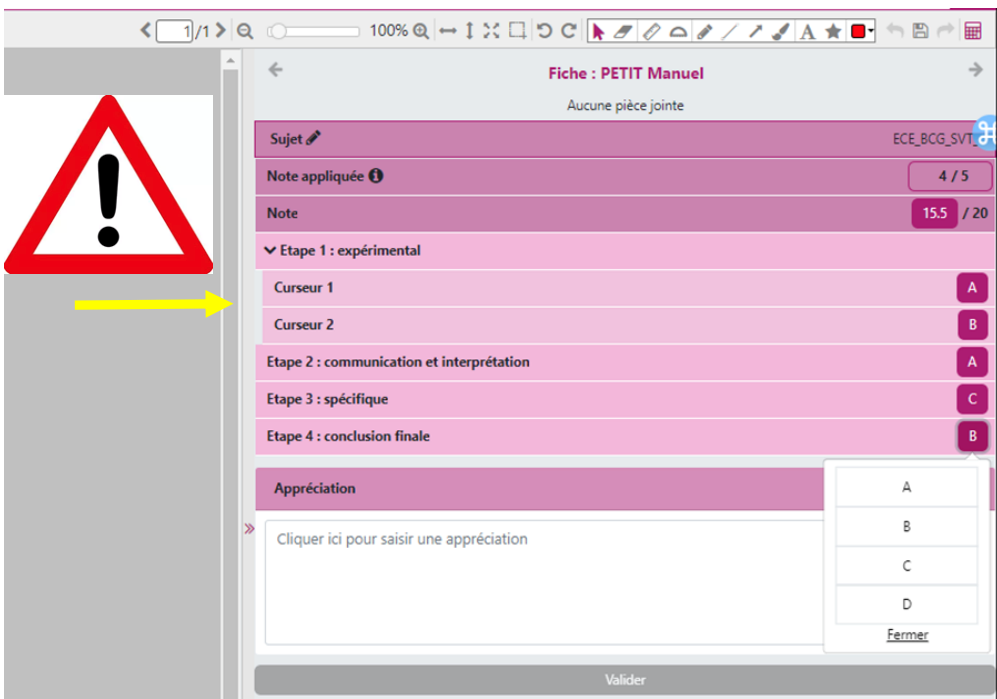 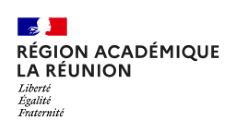 Merci de votre attentionPrêt pour vos questions
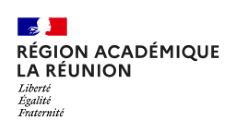 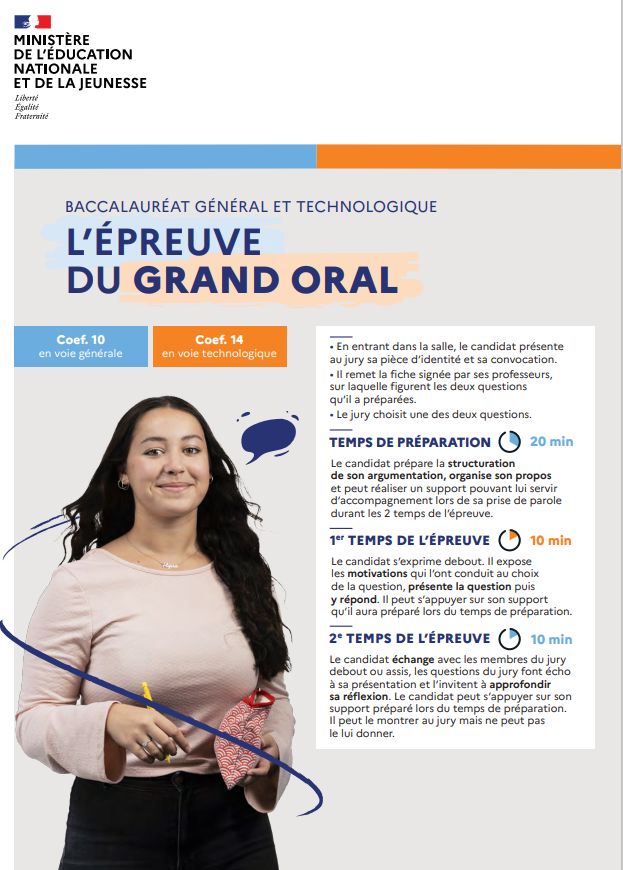 GRAND ORAL Session 2024
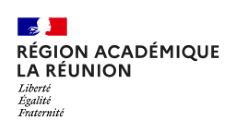 Modalités :
Dates de passage : du lundi 24 juin au vendredi 28 juin.
Durée :  20 minutes 

Préparation : 20 minutes 

Coefficient : 10 (voie générale) et 14 (voie technologique) 

Jury : composé de deux professeurs de disciplines différentes dont l’un représente l’un des deux enseignements de spécialité du candidat.
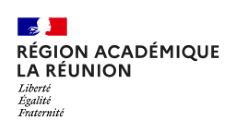 Format et déroulement de l’épreuve :
L’épreuve, d’une durée totale de 20 minutes, se déroule en deux temps :
Premier temps : présentation d’une question (10 minutes)

L’élève présente, après 20 minutes de préparation, la question choisie par le jury (sur les deux présentées et qui portent sur les deux spécialités, soit prises isolément, soit abordées de manière transversale en voie générale),
Durant ce temps, le jury évalue l’argumentation et les qualité de présentation.
Le candidat est debout (sauf aménagements pour les candidats à besoins spécifiques).
Le candidat peut s’appuyer sur un support qu’il aurait préparé durant les 20 minutes précédentes). Il peut le montrer au jury mais pas lui remettre.
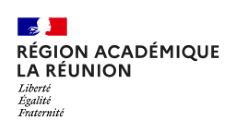 Deuxième temps : échange avec le candidat (10 minutes)

Le jury interroge le candidat pour l’amener à préciser et à approfondir sa pensée. 
Le jury évalue la solidité des connaissances et les compétences argumentatives du candidat.
L’interrogation peut porter sur toute partie du programme du cycle terminal (1ère et Tale) des enseignements de spécialité choisis par le candidat, en lien avec le premier temps de l’épreuve.
Le candidat est assis ou debout selon son choix. S’il le souhaite, le candidat dispose d’un tableau MAIS le jury ne peut pas demander au candidat d’écrire au tableau ou sur une feuille.
Le jury ne peut pas demander au candidat de faire un exercice.
Le candidat ne peut pas répondre par écrit aux questions du jury.
Le candidat peut s’appuyer sur le support qu’il aurait préparé durant les 20 minutes précédentes). Il peut le montrer au jury mais pas lui remettre.
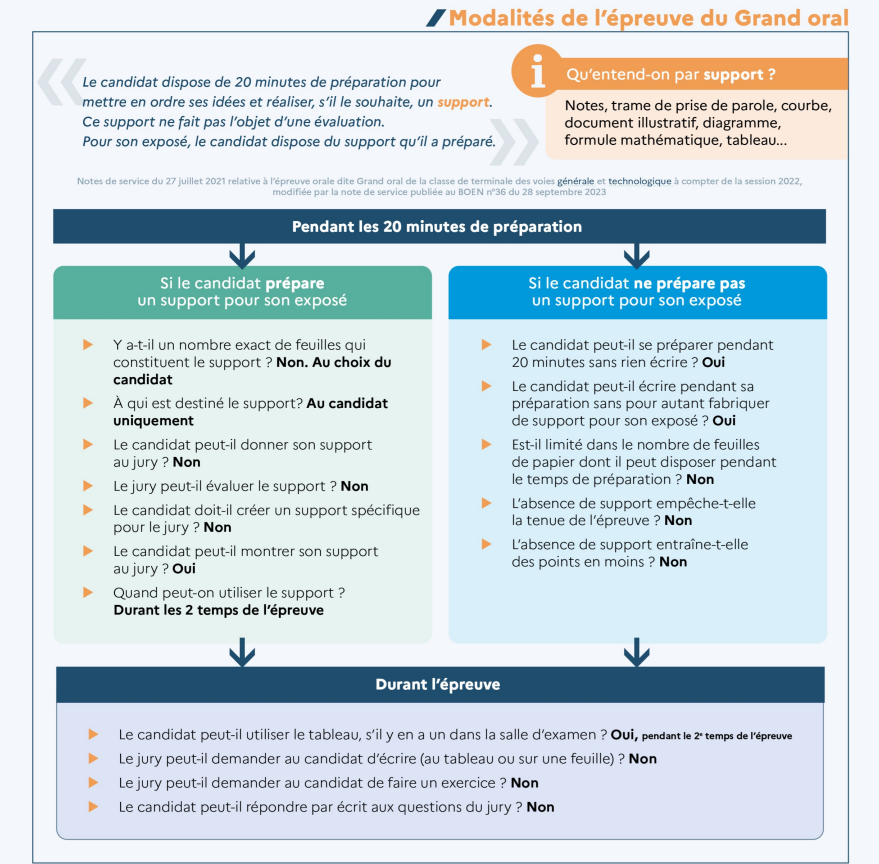 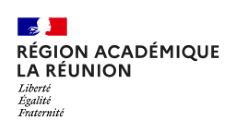 Evaluation de l’épreuve :
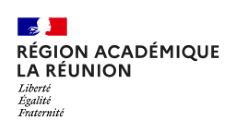 Critères d’évaluation : 

Le jury valorise :
La solidité des connaissances du candidat (pas un test de connaissances = pas de questions fermées, par contre : « reformuler », « préciser », « compléter » OK)
Sa capacité à argumenter et à relier les savoirs
Son esprit critique
La précision de son expression
La clarté de son propos
Son engagement dans la parole
Sa force de conviction (origine du choix du sujet par exemple…).

Possibilité de s’appuyer sur la grille indicative.
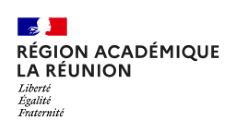 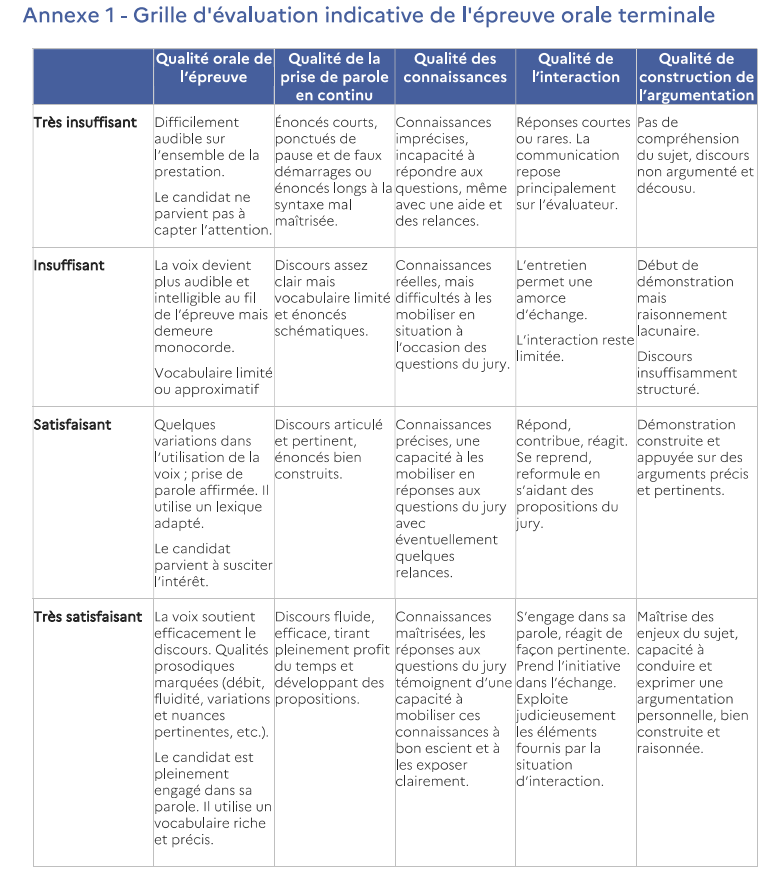 Les niveaux de maitrise sont posés ensemble par les deux évaluateurs. 
L’évaluation est globale : elle apprécie l’ensemble de la prestation du candidat et n’a donc pas vocation à répartir des points entre les deux parties de l’épreuve.
Cette grille indique des attendus et non des points afin de laisser les deux membre du jury de décider du profil du candidat.

Il s’agit de faire une évaluation par compétences et non une évaluation analytique attribuant des points à chaque case de la grille.
Scénario 1
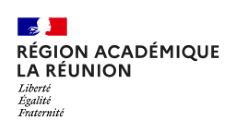 Principe
Comment utiliser le scénario 1 ?
Évaluation globale :
Qualité de la prestation
Prise en compte des compétences orales, argumentatives, associées aux connaissances
6 profils de candidats pré-définis
Chaque évaluateur place le candidat dans un profil type ou  à la jonction entre 2.   
        
     intervalle de notes
Appréciation première et précision du profil du candidat à l’aide de la grille indicative.
Les évaluateurs s’accordent sur la note finale
D’après l’académie de Toulouse
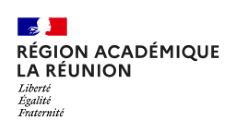 Scénario 2
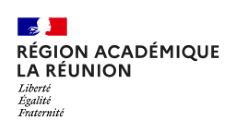 Comment utiliser le scénario 2 ?
Principe
Évaluation globale sur les 5 champs de compétences de la grille du BO : 
 qualité́ orale de l’épreuve,
 qualité́ de la prise de parole en continu, 
 qualité́ des connaissances,
 qualité́ des interactions, 
 qualité́ et construction de  l’argumentation.
Profil 1 : majorité́ de « Très satisfaisant » : note entre 16 et 20. 
Profil 2 : majorité́ de « Satisfaisant » : note entre 12 et 16 (uniquement des« Satisfaisant » : autour de 14).
 Profil 3 : majorité́ de « Insuffisant » : note entre 6 et 12 (uniquement des « Insuffisant » : autour de 9).Profil 4 : majorité́ de « Très insuffisant » : note entre 1 et 6
D’après l’académie de Toulouse
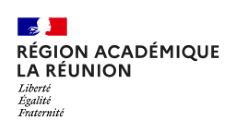 Profil 1 : majorité́ de « Très satisfaisant » : note entre 16 et 20. 
Profil 2 : majorité́ de « Satisfaisant » : note entre 12 et 16 (uniquement des « Satisfaisant » : autour de 14).
 Profil 3 : majorité́ de « Insuffisant » : note entre 6 et 12 (uniquement des « Insuffisant » : autour de 9).Profil 4 : majorité́ de « Très insuffisant » : note entre 1 et 6
Note comprise entre 14 et 16
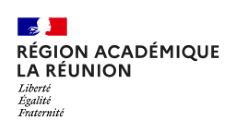 Merci de votre attentionPrêt pour vos questions